Individual and family action
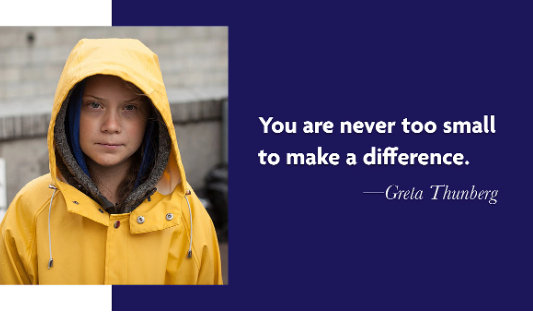 This week with your family, talk about possible pledges  you can make around transport?
Get caught travelling sustainably!
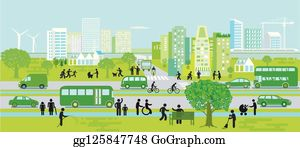 Take some photos of you and your family travelling sustainably and share them with the school in the next assembly.
Get ready for our next assembly:
What could our school do to reduce transport emissions?